Підгірненська  загальноосвітня школа І-ІІІ ступенів
Стиснення і архівація
 даних
Автор: вчитель інформатики  Миланко Володимир
Надлишковість  інформації
Величина, що показує  у скільки разів може бути коротшим повідомлення , у якому закодовано ту саму інформацію
надлишковість
Ступінь надлишковості різних типів даних
Стиснення
Процес перекодування даних з метою зменшення надлишковості  інформації
Об’єкти стиснення
Стиснення (ущільнення) дисків:
 використовується для підвищення ефективності використання дискового простору шляхом стиснення даних при записі їх на носії інформації
Стиснення (архівування) файлів:
використовується для зменшення розмірів файлів при підготовці їх до передавання каналами зв'язку або до транспортування на зовнішніх носіях малої ємності
Стиснення (архівування) папок:
 використовується як засіб зменшення обсягу папок перед довготерміновим зберіганням, наприклад, при резервному копіюванні
Алгоритми стиснення даних
Алгори́тм  Ле́мпеля — Зіва — Ве́лча  (LZW)
Алгоритм Хаффмана
Алгоритм- RLE(Run Length Encoding)
Алгоритм LZW
Даний алгоритм при кодуванні динамічно створює таблицю перетворення строчок в якій певним послідовностям символів (слів) ставиться у відповідність групи біт фіксованої довжини.  В ході кодування алгоритм переглядає текст символ за символом, і зберігає кожну нову унікальну 2-символьну строчку в таблицю у вигляді пари  код/символ . Після зберігання нової 2-символьної строчки в таблиці, на вихід передається  код першого символа. Коли на виході читається черговий символ для нього по таблиці знаходиться строчка максимальної довжини яка уже повторювалася , після чого в таблиці збережеться  код цієї строчки зі  наступним  символом на вході; на вихід подається код цієї строчки, а наступний  символ використовується в якості початку наступної строчки.
Опис :
Приклад
Повідомлення яке необхідно стиснути має такий вигляд
TOBEORNOTTOBEORTOBEORNOT#
Маркер  # показує про закінчення повідомлення.  Таким чином в нашому алфавіті 27 символів (26 букв від A до Z і  #). Комп’ютер представляє  їх у вигляді груп біт, для позначення одного символа достатньо групи з 5 біт. 5-бітні групи утворюють 25 = 32 можливих комбінацій біт, тому коли в словнику з’явиться 33-е слово (символ), алгоритм має перейти на 6-бітні групи кодування.
Алгоритм LZW
Початковий словник має вигляд: 

Перекодування (стиснення)
Символ:  Бітовий код:  Новий запис словника:
         (на виході)
T      20 =  10100
O      15 =  01111     27: TO
B       2 =  00010     28: OB
E       5 =  00101     29: BE
O      15 =  01111     30: EO
R      18 =  10010     31: OR початок кодування 
                              6-бітнимигрупами
N      14 = 001110     32: RN
O      15 = 001111     33: NO
T      20 = 010100     34: OT
TO     27 = 011100     35: TT
BE     29 = 011110     36: TOB
OR     31 = 100000     37: BEO
TOB    36 = 100101     38: ORT
EO     30 = 011111     39: TOBE
RN     32 = 100001     40: EOR
OT     34 = 100011     41: RNO
#       0 = 000000     42: OT#
Без використання алгоритму  LZW, при передачі повідомлення  в 25 символів по 5 біт на кожен символ  повідомлення  займе обсяг 125 біт.

В И С Н О В О К:
Загальна довжина коду = 6*5 + 11*6 = 96 бит.
CBBDACDEEFA…………FE    (всього 100 символів)    Файл  утворений   з  6 різних  символів  частота повторення   яких   вказана в таблиці:



       Закодуємо більш вживані символи у файлі меншою кількістю біт 1-3, і навпаки. 





                       
                           Отримали  архівний файл обсягом 30 байт (240 біт)
                                      коефіціент  стисненя становить 30%
Алгоритм Хафмана
Ідея:
Визначивши ймовірність входження символів в повідомлення  можна   описувати процедуру побудови коду змінної довжини
Приклад:
Мали файл обсягом 100 байт (800 біт)
C = 00   ( 2 біта )   A = 0100 ( 4 біта )   D = 0101 ( 4 біта )   F = 011  ( 3 біта )   B = 10   ( 2 біта )   E = 11   ( 2 біта )
Приклад:
Алгоритм- RLE(Run Length Encoding)
В основі алгоритму RLE лежить ідея виявлення послідовностей даних, що повторюються, та заміни цих послідовностей більш простою структурою, в якій вказується код даних та коефіцієнт повторення.
Опис:
Нехай задана така послідовність даних, що підлягає стисненню: 
                                      
                                                    1 1 1 1 2 2 3 4 4 4 
    
       В алгоритмі RLE пропонується замінити її наступною структурою: 1 4 2 2 3 1 4 3, де перше число кожної пари чисел -це код даних, а друге - коефіцієнт повторення. Якщо для зберігання кожного елементу даних вхідної послідовності відводиться 1 байт, то вся послідовність займатиме 10 байт пам'яті, тоді як вихідна послідовність (стиснений варіант) займатиме 8 байт пам'яті.
ПРОГРАМИ - АРХІВАТОРИ
WinZIP .   WinRAR.    7-Zip.    Winace.   PowerArhiver.   ArjFolder.
Резервне копіювання даних з метою їх довготривалого збереження
         Стиснення даних з метою економії обсягу пам’яті на носії
Призначення:
створення архіві файлів і папок
   додавання файлів і папок до вже існуючих архівів
   перегляд вмісту архівів
   зміна і оновлення файлів і папок в архіві
   видобування з архіву всіх або тільки вибраних файлів і   папок
   створення багатотомних архівів
   створення архівів з фунцією самовидобування  файлів і папок
   перевірка цілісності даних в архівах
   шифрування даних та імен файлів в архівах
   перевірка на віруси в архіві до розпакування; 
   захист архівів паролями від несанкціонованого доступу;
Основні функції програм:
Архіватор  7-Zip
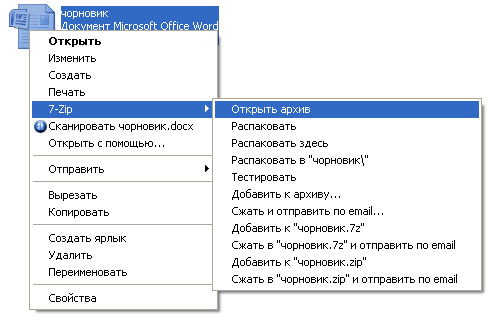 Відкриття архіву
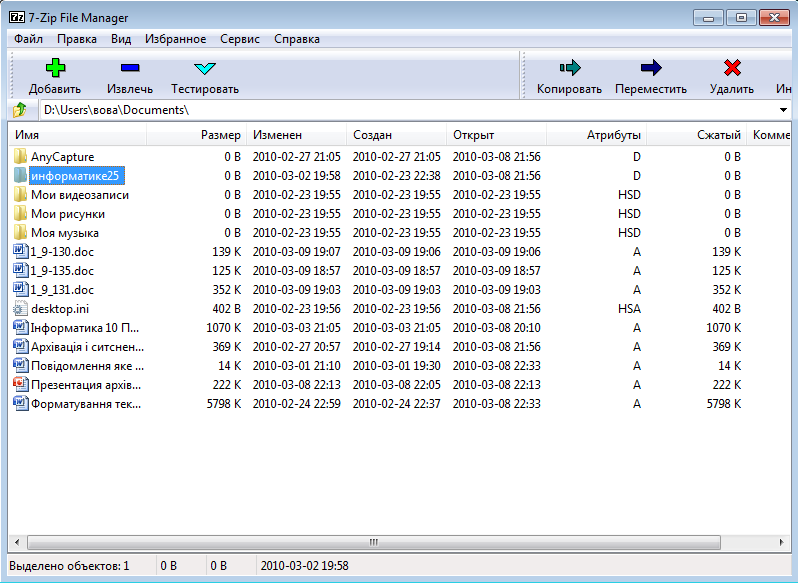 Додавання  файла до архіву
Архіватор  7-Zip
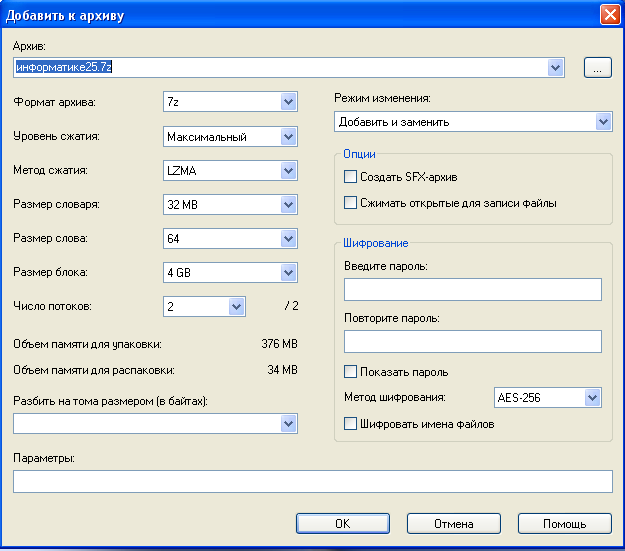 Параметри стиснення
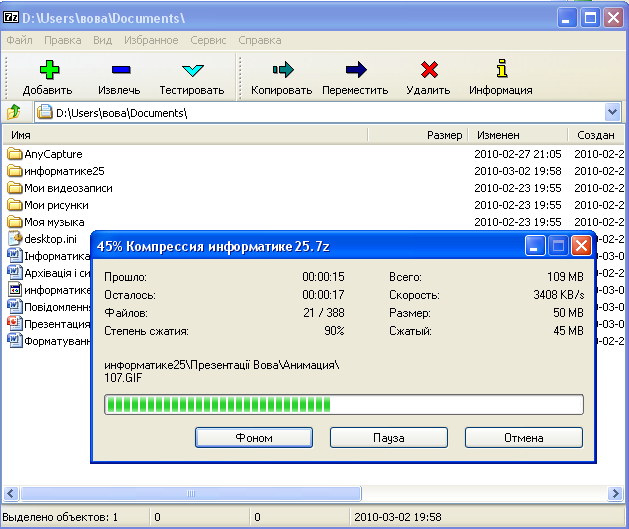 Процес стиснення
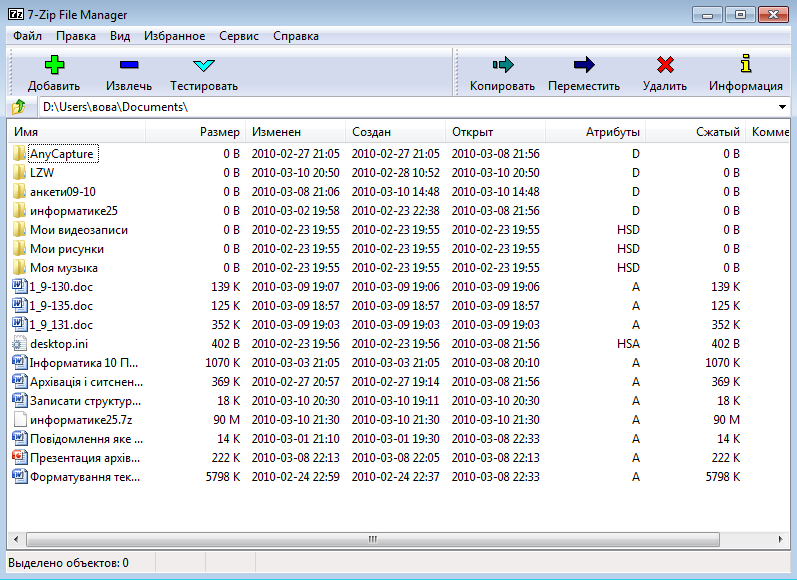 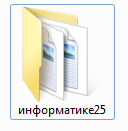 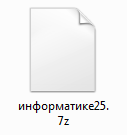 Об’экт , що підлягав  архівації
Архів
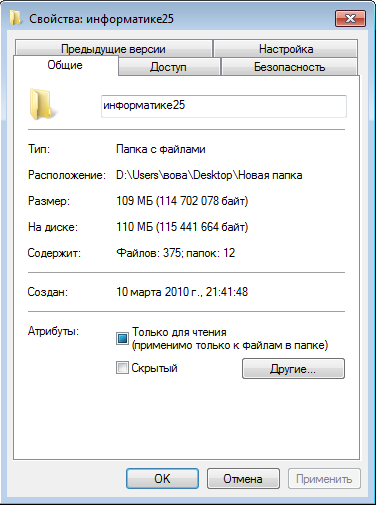 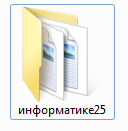 Обсяг об’єкта до архівації  109 Мб
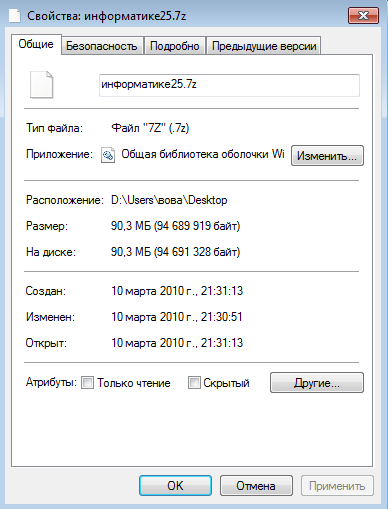 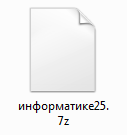 Обсяг архівного файла 90,3 Мб
Методи стиснення:
Стиснення з регульованими втратами інформації
Цей метод можна застосовувати тільки для таких типів даних, для яких втрата частини вмісту не приводить до суттєвого спотворення інформації. Методи стиснення з регульованими втратами інформації забезпечують значно більший ступінь стиснення, але їх не можна застосовувати до текстових даних.
JPEG
графічні дані                                          відеодані                    аудіодані
MPG
MP3
Стиснення без втрати інформації
При стисненні даних відбувається тільки зміна структури даних, то метод стиснення є зворотнім. У цьому випадку з архіву можна відновити інформацію повністю. Зворотні методи стиснення можна застосовувати до будь-яких типів даних, але вони дають менший ступінь стиснення
RAR
ZIP
GIF
TIFF
AVI
ARJ
CAB
Відеодані
Довільні типи даних
Графічні дані
Значки архівних файлів
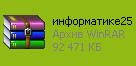 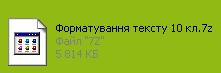 RAR
ZIP
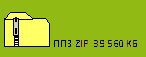 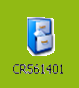 ZIP
CAB
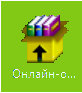 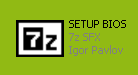 SFX
SFX
Контрольні запитання:
Завдяки чому можливе стиснення даних?
Які бувають методи стиснення ?
Для чого створюють архіви?
Які основні функції архіватора 7-ZIP ?
Що таке багатотомний і саморозпакувальний архів?
Як додати файл до архіву?
Як видобути файл з архіву?
Використані джерела:
Навчальна програма для учнів 9 класу загальноосвітніх навчальних закладів. Інформатика.
Автор презентації
Миланко В. М.
Підгірненська ЗОШ І-ІІІ ступенів Новомиколаївського району
Запорізької області

vlad_milen@ukr.net
http://ru.wikipedia.org/wiki
http://uk.wikipedia.org/wik